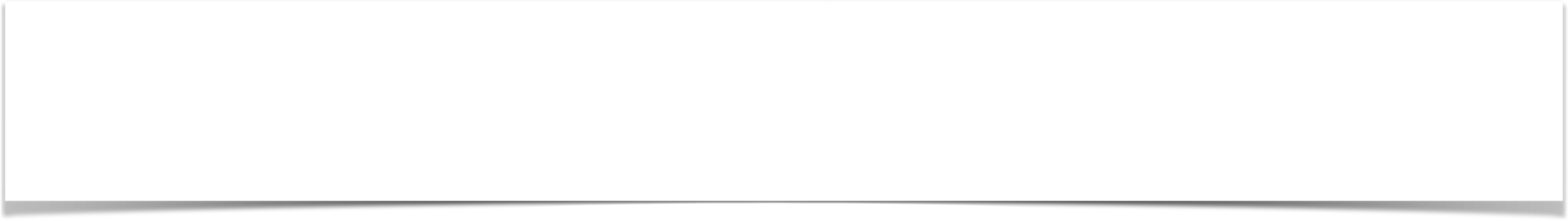 Aufgabe: Untersuche die Formen. 
            Schreibe die Anzahl der Ecken und Seiten auf.
Mai 2020 © PIKAS digi (pikas-digi.dzlm.de)
Die Tangram Formen
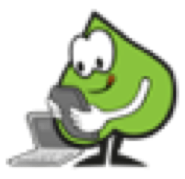 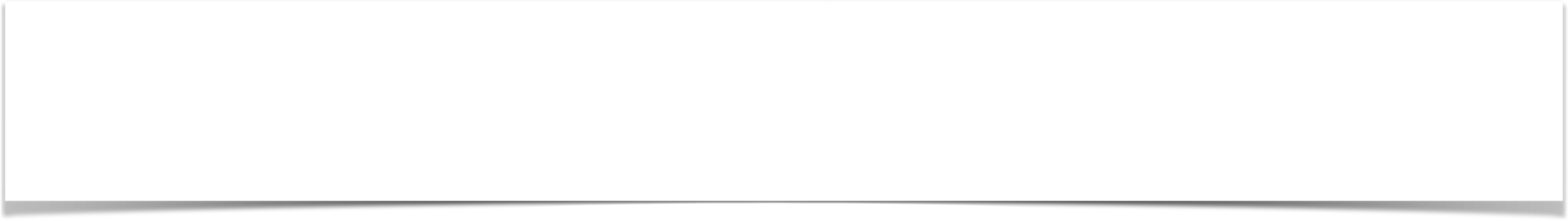 Aufgabe: Untersuche die Formen. 
            Schreibe die Anzahl der Ecken und Seiten auf.
Mai 2020 © PIKAS digi (pikas-digi.dzlm.de)
Die Tangram Formen
Ein Dreieck hat _____ Ecken und _____ Seiten.
Ein Quadrat hat _____ Ecken und _____ Seiten.
Ein Parallelogramm hat _____ Ecken und _____ Seiten.
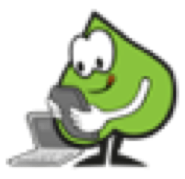 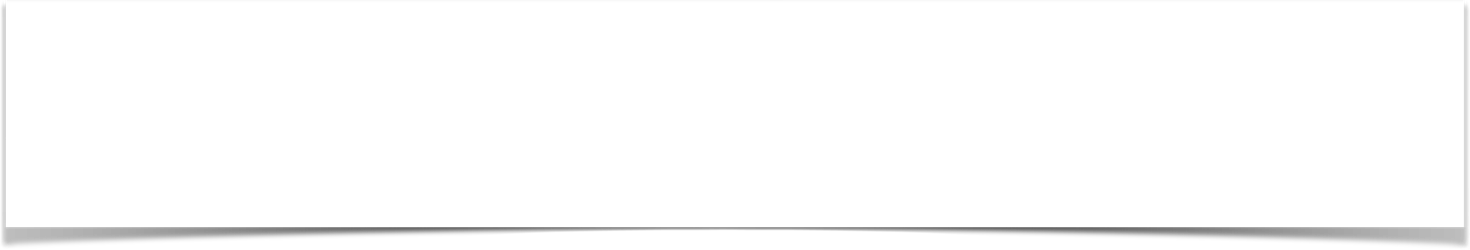 Aufgabe: Mit welchen kleineren Formen kannst du 
            größere Formen auslegen?
Mai 2020 © PIKAS digi (pikas-digi.dzlm.de)
Die Tangram Formen
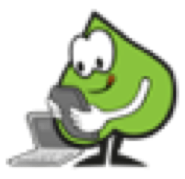 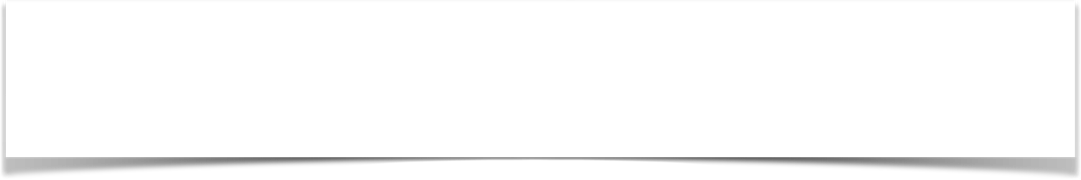 Aufgabe: Wie bist du vorgegangen?
Mai 2020 © PIKAS digi (pikas-digi.dzlm.de)
1
Die Tangram Formen
Schreibe oder zeichne, wie du vorgegangen bist.
Du kannst die Formen auch nummerieren, damit die anderen Kinder wissen, in welcher Reihenfolge du die Formen gelegt hast.
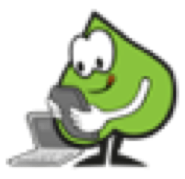 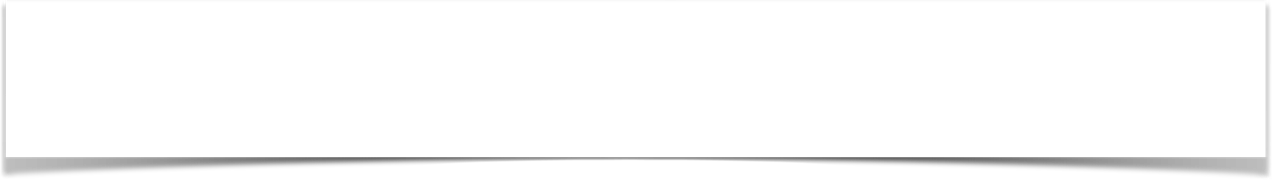 Aufgabe: Lege und male an. Wie gehst du vor?
Mai 2020 © PIKAS digi (pikas-digi.dzlm.de)
Legestrategien
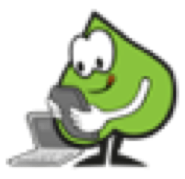 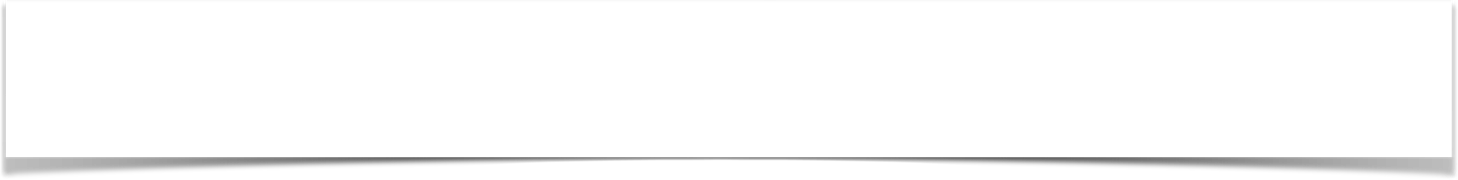 Aufgabe: Erkläre den anderen Kindern deine Strategie.
Mai 2020 © PIKAS digi (pikas-digi.dzlm.de)
Legestrategien
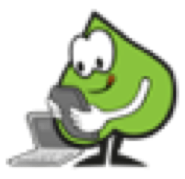 [Speaker Notes: - Versuch und Irrtum durch das Ausprobieren,
- offensichtliche und großflächige Formen suchen und erkennen,
- die Orientierung am Umriss und die Nutzung von Kongruenzen
(Galwista, 2000, S. 17).]
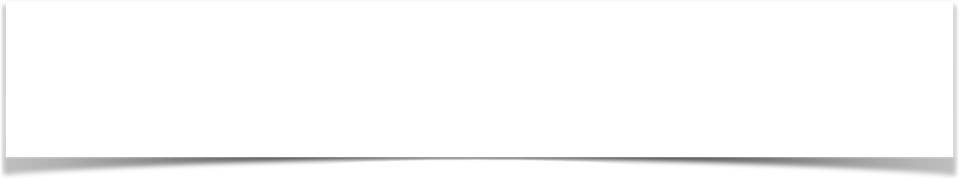 Leitfaden für die Mathekonferenz:
Dann habe ich … . 
Zum Schluss habe ich … gelegt.
Mai 2020 © PIKAS digi (pikas-digi.dzlm.de)
Zuerst habe ich … gelegt, weil … .
Legestrategien
Welche Form hast du zuerst gelegt? 
   Warum hast du diese Form zuerst gelegt?
2. Was hast du danach gemacht?
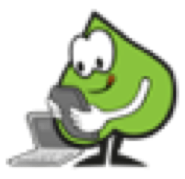 Finde eine andere Möglichkeit die Tangram-Figur auszulegen.
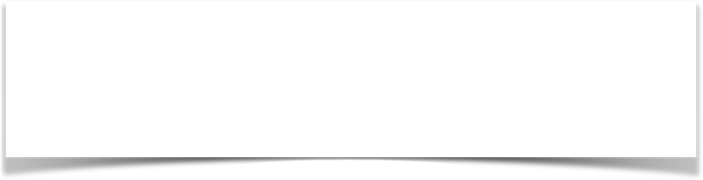 Deine Expertenaufgabe:
Mai 2020 © PIKAS digi (pikas-digi.dzlm.de)
Expertenarbeit
Suche dir eine Tangram-Figur aus oder erstelle selber eine Figur. 
   Wenn du eine eigene Figur erstellst, musst du sie zuerst legen 
   und dann die Umrisse zeichnen.
2. Lege deine Figur und schreibe oder zeichne deine Lösung.
3. Welche Tipps könntest du Kindern beim Legen geben? 
   Du kannst deine Tipps aufschreiben, zeichnen oder eine Audioaufnahme erstellen.
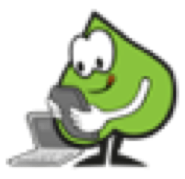 Mai 2020 © PIKAS digi (pikas-digi.dzlm.de)
Expertenaufgabe: Boot
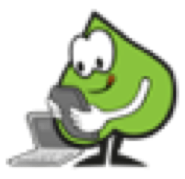 Mai 2020 © PIKAS digi (pikas-digi.dzlm.de)
Expertenaufgabe: Fisch
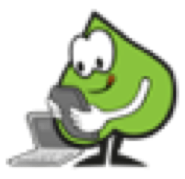 Mai 2020 © PIKAS digi (pikas-digi.dzlm.de)
Expertenaufgabe: Giraffe
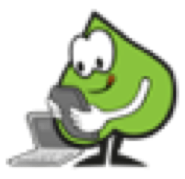 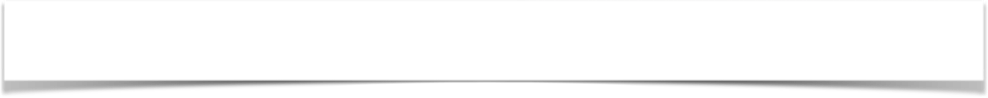 Hinweise zu den Lizenzbedingungen
Mai 2020 © PIKAS digi (pikas-digi.dzlm.de)
Diese Folie gehört zum Material und darf nicht entfernt werden.
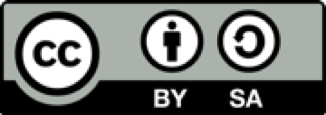 Dieses Material wurde vom PIKAS-Team für das Deutsche Zentrum für Lehrerbildung Mathematik (DZLM) konzipiert und kann, soweit nicht anderweitig gekennzeichnet, unter der Creative Commons Lizenz BY-SA: Namensnennung – Weitergabe unter gleichen Bedingungen 4.0 International weiterverwendet werden.
Das bedeutet: Alle Folien und Materialien können für Zwecke der Aus- und Fortbildung sowie der Unterrichtsvorbereitung unter der Bedingung heruntergeladen, verändert und genutzt werden, dass alle Quellenangaben erhalten bleiben, PIKAS als Urheber genannt und das neu entstandene Material unter den gleichen Bedingungen weitergegeben wird.
Bildnachweise und Zitatquellen finden sich auf den jeweiligen Folien bzw. in den Zusatzmaterialien.
Weitere Hinweise und Informationen zu PIKAS finden Sie unter http://pikas.dzlm.de.
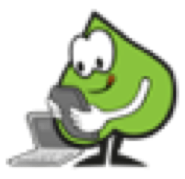